Digital Communications:Introduction
Sedat Görmüş, PhD
Outline
Introduction
Communication System Components(Recap)
Communication Process (Recap)
Telecommunication (Recap)
Wireless Communications (Recap)
Communication Channels
Wireless Electromagnetic Channels
Acoustic Channels
Storage Channels
Mathematical Models for Communication Channels
Additive Noise Channel
The Linear Filter Channel
The Linear Time Variant Filter Channel
Historical Perspective in the Development of Digital Communications
Communication System Components (Recap)
transmitter
Source
Coder
Channel
Coder
Modulation
D/A
Source 
input
channel
Distortion and noise
+
Reconstructed
Signal  
output
Source
decoder
Channel
decoder
demodulation
A/D
receiver
Communication Process (Recap)
Message Signal
Symbol
Encoding
Transmission
Decoding
Re-creation
Broadcast
Point to Point
Telecommunication (Recap)
Telegraph
Fixed line telephone
Cable
Wired networks
Internet
Fiber communications
Communication bus inside computers to communicate between CPU and memory
Wireless Communications (Recap)
Satellite 
TV
Cordless phone
Cellular phone
Wireless LAN, WIFI
Wireless MAN, WIMAX
Bluetooth
Ultra Wide Band
Wireless Laser
Microwave
GPS
Ad hoc/Sensor Networks
Analog v.s. DigitalADC/DAC
Common Misunderstanding: All of the transmitted signals are analog.  We don’t do digital transmission over the air
 Analog-to-Digital Conversion (ADC) and Digital-to-Analog Conversion (DAC) are the processes that allow digital computers to interact with these everyday signals.
Digital information is different from its continuous counterpart in two important respects: it is sampled, and it is quantized
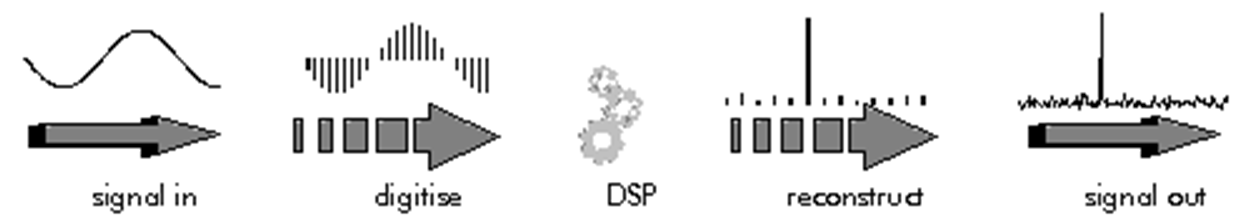 Source Coder
Examples
Digital camera: encoder; TV/computer: decoder
Camcorder 
Phone
Read the book
Theorem
How much information is measured by Entropy
More randomness, high entropy and more information
Communication Channels
Acoustic Channels
Electromagnetic Waves do not propagate well in the water except low frequencies.
Underwater acoustic communication is a technique of sending and receiving message below water.
Under water acoustic channel is characterized by factors like multi-path propagation, time variations of the channel, small available bandwidth and strong signal attenuation, especially over long ranges.
There are several ways of employing such communication but the most common is using hydrophones.
 In underwater communication there are low data rates compared to terrestrial communication, since underwater communication uses acoustic waves instead of electromagnetic waves.
Storage Channels
Examples are magnetic tape, video and audio tapes,  magnetic disks.
The process of storing data on magnetic tape is equivalent to transmitting data over wireless channels.
Mathematical Models for Communication Channels
Mathematical Models for Communication Channels
Channel
Linear filter c(t)
+
Mathematical Models for Communication Channels
Channel
+
The Linear Time-Variant Filter Channel  (Cont.)
Historical Perspective : Shannon Capacity
Shannon Theory
It establishes that given a noisy channel with information capacity C and information transmitted at a rate R, then if R<C, there exists a coding technique which allows the probability of error at the receiver to be made arbitrarily small. This means that theoretically, it is possible to transmit information without error up to a limit, C.
The converse is also important. If R>C, the probability of error at the receiver increases without bound as the rate is increased. So no useful information can be transmitted beyond the channel capacity. The theorem does not address the rare situation in which rate and capacity are equal.
Shannon Capacity
Modulation
Process of varying a carrier signal in order to use that signal to convey information 
Carrier signal can transmit far away, but information cannot
Modem: amplitude, phase, and frequency
Analog: AM, amplitude, FM, frequency, Vestigial sideband modulation, TV
Digital: mapping digital information to different constellation: Frequency-shift key (FSK)
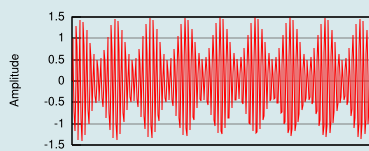 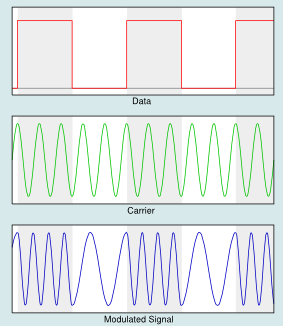 Example
Figure 1.6 page 12
Modulation over carrier fc
	s(t)=Accos(2fct) for symbol 1; -Accos(2fct) for symbol 0
Transmission from channel
	x(t)=s(t)+w(t)
Correlator


Decoding
If the correlator output yT is greater than 0, the receiver output symbol 1; otherwise it outputs symbol 0.
ECE 4371
Channel Coding
Purpose
Deliberately add redundancy to the transmitted information, so that if the error occurs, the receiver can either detect or correct it.
Source-channel separation theorem
If the delay is not an issue, the source coder and channel coder can be designed separately, i.e. the source coder tries to pack the information as hard as possible and the channel coder tries to protect the packet information.
Popular coder
Linear block code
Cyclic codes (CRC)
Convolutional code (Viterbi, Qualcom)
LDPC codes, Turbo code, 0.1 dB to Channel Capacity
ECE 4371
Quality of a Link (service, QoS)
Mean Square Error

Signal to noise ratio (SNR)


Bit error rate
Frame error rate
Packet drop rate
Peak SNR (PSNR)
SINR/SNIR: signal to noise plus interference ratio
Human factor
ECE 4371
Thank You for Your Attention.